Laadunhallinta Xamkissa
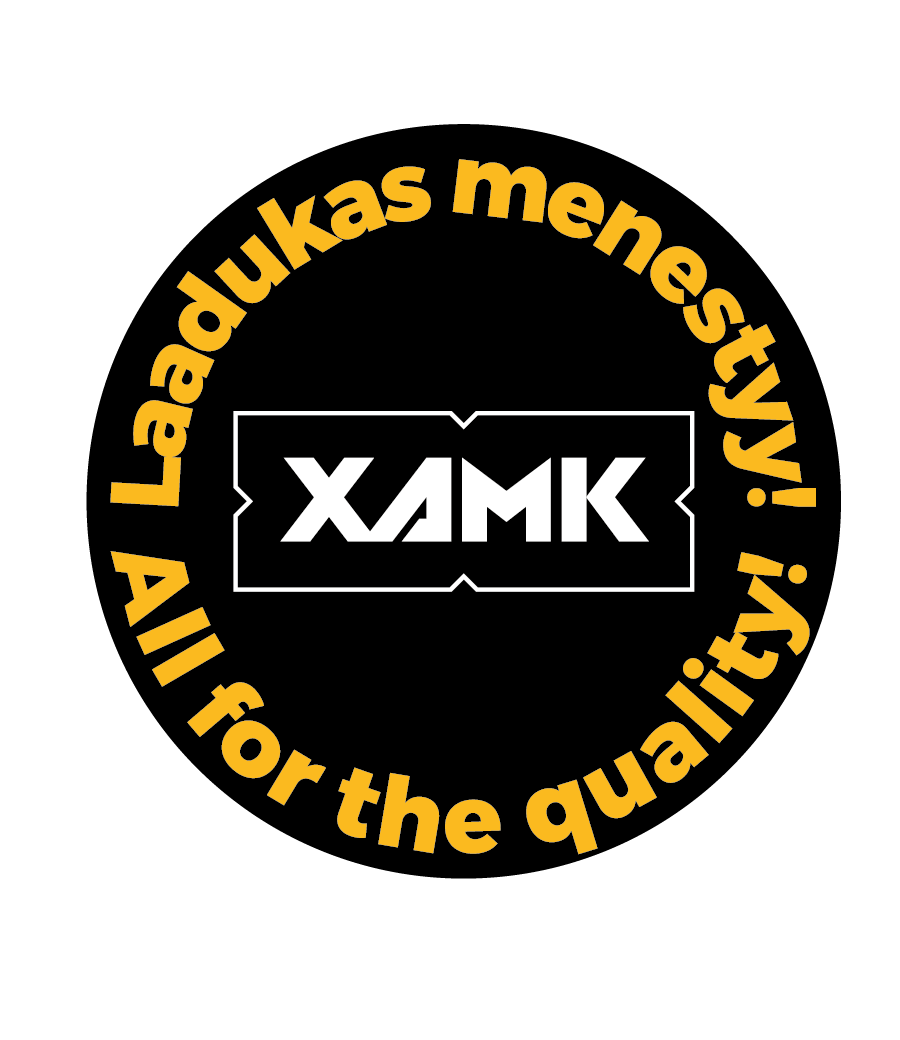 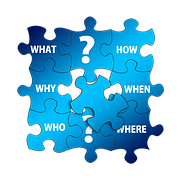 Sisältö
MIKSI laadunhallintaa tarvitaan korkeakouluissa?
MITÄ laatujärjestelmän kokonaisuuteen kuuluu?
MITEN ja millä työkaluilla toimintaa kehitetään?
KETKÄ ovat laadun tekijöitä Xamkissa?
MIHIN olemme menossa?
MIKSI laadunhallintaa tarvitaan korkeakouluissa?
Suomalaisilla korkeakouluilla on lakiin perustuva velvoite vastata toimintansa laadusta ja sen kehittämisestä. (Amk-laki 932/2014, 14.11.2014 § 62) 
Ammattikorkeakoulun on myös osallistuttava ulkopuoliseen toimintansa ja laatujärjestelmiensä arviointiin säännöllisesti ja julkistettava järjestämänsä arvioinnin tulokset. 
Korkeakoulujen arvioinnin periaatteet on kuvattu ESG-julkaisussa (Standards and Quidelines for Quality Assurance in the European Higher Education Area). 
Kaikella laadunhallintatoiminnalla on kaksi keskeistä tavoitetta: tilivelvollisuus ja kehittäminen. Yhdessä nämä seikat luovat luottamusta korkeakoulujen toimintaan ja tulokseen.
Xamkin laatujärjestelmä on kytketty strategiseen suunnitteluun, johtamiseen ja toiminnanohjaukseen laatuympyrän mukaisesti. 
Laatujärjestelmä tuottaa tietoa strategisen johtamisen ja toiminnanohjauksen tarpeisiin. Tavoitteena on toiminnan laadun jatkuva kehittäminen.
MITÄ? Xamkin laatupolitiikka…
Xamkissa arvostetaan laatua.
Laadukas toiminta varmistaa Xamkin yhteiskunnallisen vaikuttavuuden ja on tärkeä kilpailutekijä. 
Laadun tavoitteet, ylläpito ja parantaminen perustuvat Xamkin strategiaan ja integroituvat ammattikorkeakoulun ja sen eri yksiköiden toimintaan. 
Strateginen johtaminen ja toiminnanohjaus perustuvat laatujärjestelmän systemaattisesti tuottamaan tietoon. 
Toiminnan laadun arviointiin ja kehittämiseen valitaan tehokkaita ja taloudellisia toimintamalleja ja menettelyjä, jotka motivoivat henkilöstöä ja opiskelijoita laadun parantamiseen. 
Laatutyössä noudatetaan avoimuutta, luotettavuutta ja luottamuksellisuutta.
…Xamkin laatupolitiikka
Laadun kehittäminen sisältyy Xamkin koko henkilöstön                       ja opiskelijoiden toimintaan. 
Lisäksi sidosryhmien edustajat osallistuvat toiminnan arviointiin ja kehittämiseen. 
Jokainen korkeakouluyhteisön jäsen vastaa oman toimintansa laadusta ja sen kehittämisestä. 
Laatujärjestelmän toimivuudesta ja kehittämisestä vastaa laatuorganisaatio, johon kuuluvat laatupäällikkö, laatuasiantuntija laatutiimi ja yksiköiden johtajat ja päälliköt. 
Laatujärjestelmä ja sen tuottama tieto dokumentoidaan henkilöstö- ja opiskelijaintroihin ja www-sivuille käyttäjäryhmien tarpeiden mukaisesti. 
Opiskelijaintrassa ja www-sivuilla on myös englanninkielistä aineistoa.
Laatujärjestelmän tuottamasta tiedosta viestitään aktiivisesti.
MITÄ? Laatujärjestelmän tavoitteena on:
tuottaa systemaattisesti tietoa johtamisen ja toiminnan kehittämisen tueksi ja näin tukea toiminnan laadun varmistamista 
varmistaa tiedon hyödyntäminen kehittämisen tukena organisaation eri tasoilla
selkiyttää ja yhdenmukaistaa eri toimijoiden vastuut laadunhallinnassa
yhdenmukaistaa käytäntöjä ja levittää hyviä toimintamalleja
tukea korkeakouluyhteisön jäsenten eli opiskelijoiden, henkilöstön ja sidosryhmien osallistumista toiminnan kehittämiseen 
vahvistaa laatukulttuuria eli jatkuvan kehittämisen ilmapiiriä
ylläpitää ja vahvistaa laatujärjestelmän avoimuutta, luotettavuutta ja luottamuksellisuutta.
Laatujärjestelmän kokonaisuus
Laatujärjestelmässä ja laatutyössä sovelletaan laatuympyrää eli jatkuvan kehittämisen kehää: 
SUUNNITTELE – TOTEUTA – ARVIOI – KEHITÄ.  

Laatujärjestelmän kokonaisuuteen kuuluvat 
laadunhallinnan kuvaus
suunnitteluvaihetta ohjaavat asiakirjat
toteuttamisvaiheen ydinprosessit ja tukipalvelut sekä ohjeistukset
arviointi- ja palautejärjestelmä
kehittämistoimenpiteet 
kaikkia vaiheita koskeva dokumentointi ja viestintä.
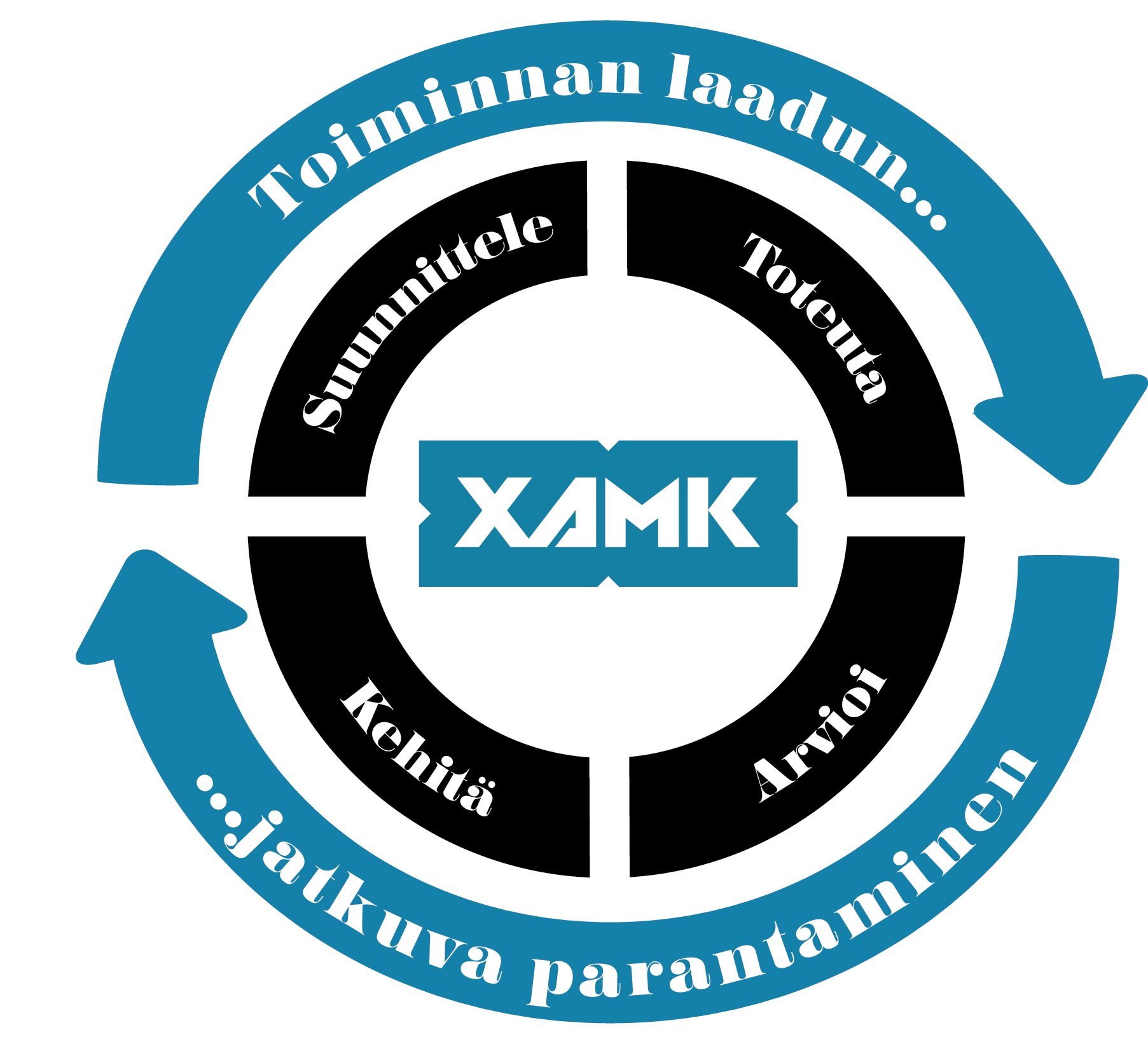 Laatujärjestelmä kuvana
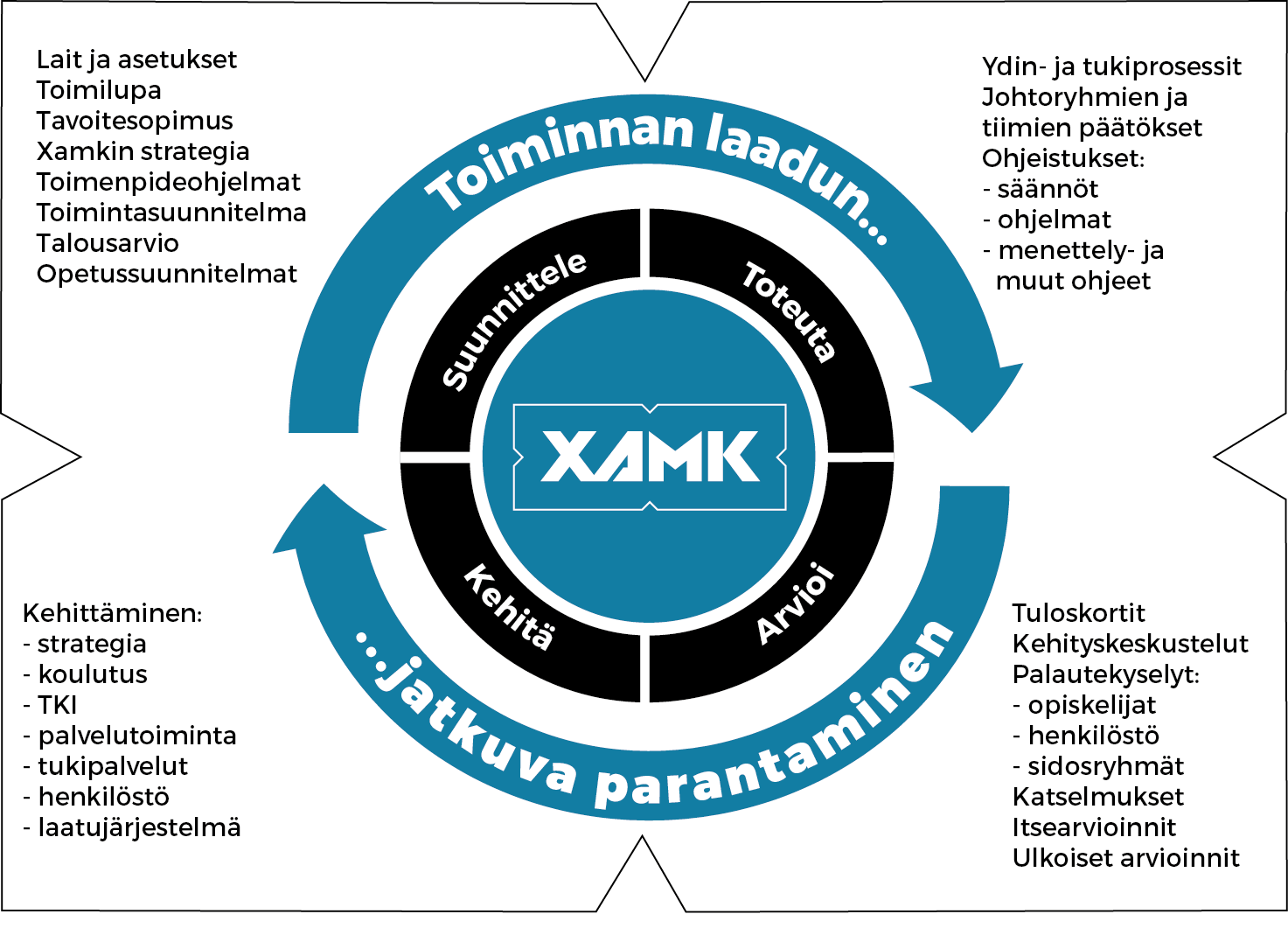 Suunnitteluvaihe
Ammattikorkeakoulun toimintaa ja laadunhallintaa ohjaa strategia, johon on kirjattu strategiset valinnat ja tavoitteet. 
Strategia laaditaan osakeyhtiön hallituksen johdolla vuorovaikutteisesti ammattikorkeakoulun johdon, henkilöstön, opiskelijakunnan ja sidosryhmien kanssa vähintään kolmen vuoden välein. 
Strategiaa päivitetään tarvittaessa toimintaympäristön muutosten ja kehittämistoimenpiteiden arvioinnin perusteella. 
Strategiset linjaukset viedään vuosittain ammattikorkeakoulun ja sen yksiköiden toimintasuunnitelmiin ja talousarvioihin. 
Operatiivista suunnittelua ohjaavat johtoryhmien ja tiimien päätökset, eri toimintojen suunnitelmat, kehittämisohjelmat, toimintamallit, suunnittelutyökalut sekä laadunhallinnan kuvaus ja mittaussuunnitelma.
Toteutusvaihe
Toteutusvaiheessa toimintaa ohjaavat ammattikorkeakoulun laatujärjestelmään kuuluvat ydinprosessit ja tukipalvelut, johtoryhmän ja tiimien päätökset sekä erilaiset ohjeistukset, kuten säännöt, ohjelmat ja menettelyohjeet.
Xamkin prosessikartta:
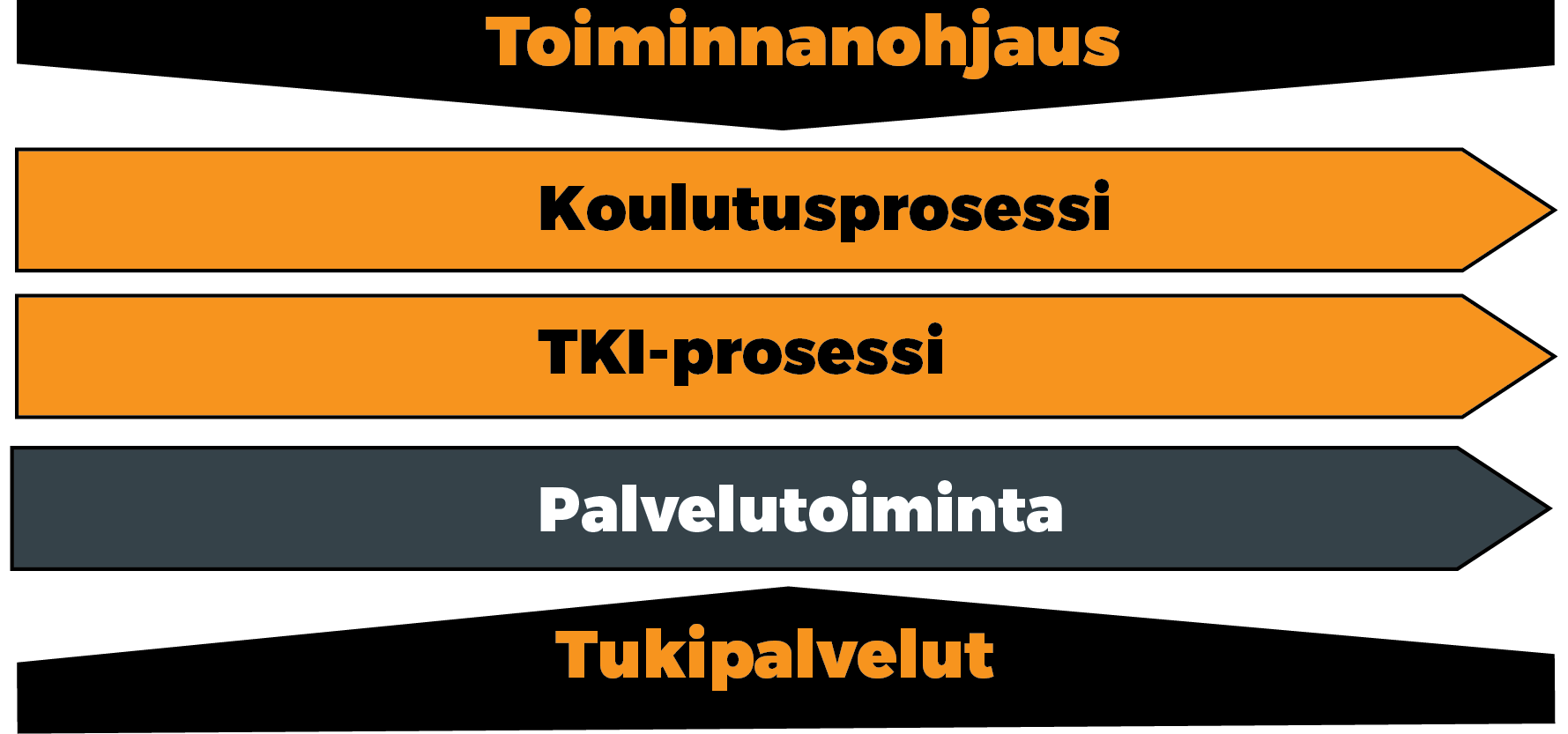 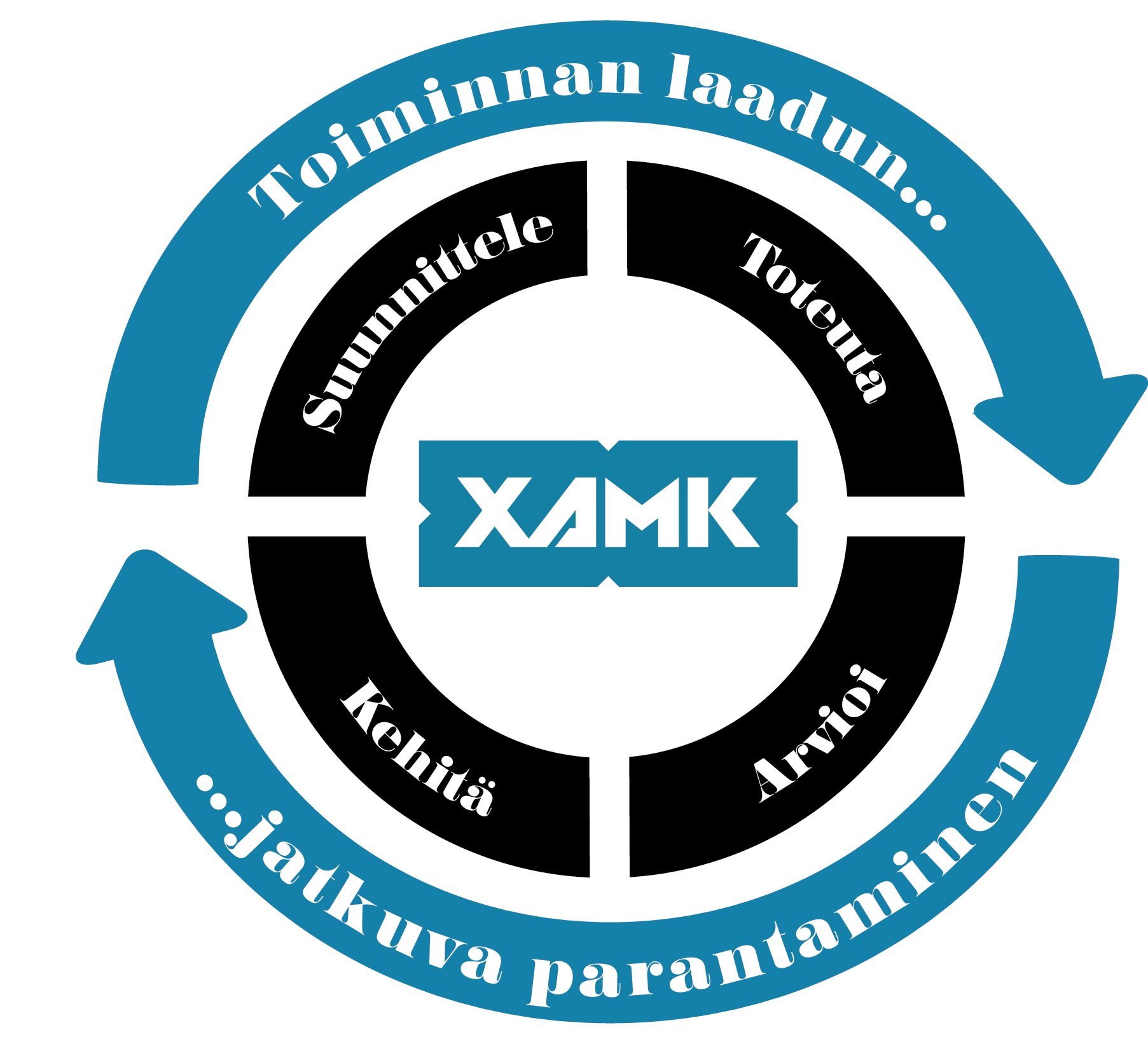 Arviointivaihe
Xamkin toiminnan tuloksista ja laadusta kerätään palautetta tuloskorttien, kehityskeskustelujen, palautekyselyjen, sisäisten katselmusten, itsearviointien ja ulkoisten arviointien kautta. 
Arviointi- ja palautejärjestelmän tuottamaa tietoa käytetään ammattikorkeakoulun johtamisessa ja toiminnanohjauksessa organisaation kaikilla eri tasoilla. 
Arviointi- ja palautejärjestelmän laatutyökaluja ovat tuloskortit, opiskelija-, henkilöstö- ja sidosryhmäpalautteet, kehityskeskustelut, katselmukset, itsearvioinnit ja ulkoiset arvioinnit. Lisätietoja kohdassa 3 Miten ja millä työkaluilla toimintaa kehitetään?
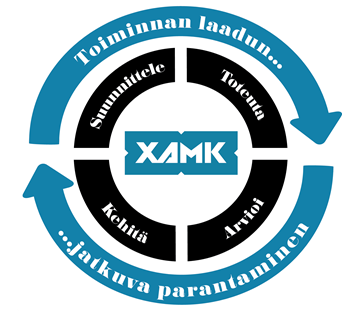 Kehittämisvaihe
Ydinprosessien mukaista toimintaa ja tukipalveluja kehitetään systemaattisesti. Kehittäminen perustuu kerättyyn ulkoiseen ja          sisäiseen arviointi- ja palautetietoon. 
Kehittämistarpeet nousevat esimerkiksi strategian ja eri toimenpideohjelmien tai tuloskorteissa asetettujen tavoitteiden pohjalta. Myös Xamkin arviointi- ja palautejärjestelmä nostaa esille erilaisia kehittämistarpeita.
Tämän tiedon pohjalta esille nousseet kehittämistoimenpiteet suunnitellaan ja toteutetaan. Xamk-tasolla kehittäminen voi tapahtua ulkopuolisella rahoituksella toteutettavina TKI-hankkeina tai omalla rahoituksella toteutettavina kehittämisprojekteina. Yksikkö/koulutus/yksilötasolla toteutetaan erilaisia kehittämistoimenpiteitä. 
Kehittämistoimenpiteiden toteutumista ja vaikuttavuutta seurataan ja arvioidaan hankkeiden raporteissa, johdon katselmuksissa asetettujen kehittämiskohteiden itsearvioinneissa sekä kehittämisprojektien ja hankkeitten itsearvioinneissa. 
Kehittämistoimenpiteiden tulokset hyödynnetään ammattikorkeakoulun operatiivisessa toiminnassa tai strategisissa valinnoissa. 
Kehittämistoimenpiteet dokumentoidaan ja niistä tiedotetaan korkeakouluyhteisön jäsenille.
MITEN ja millä työkaluilla toimintaa kehitetään?
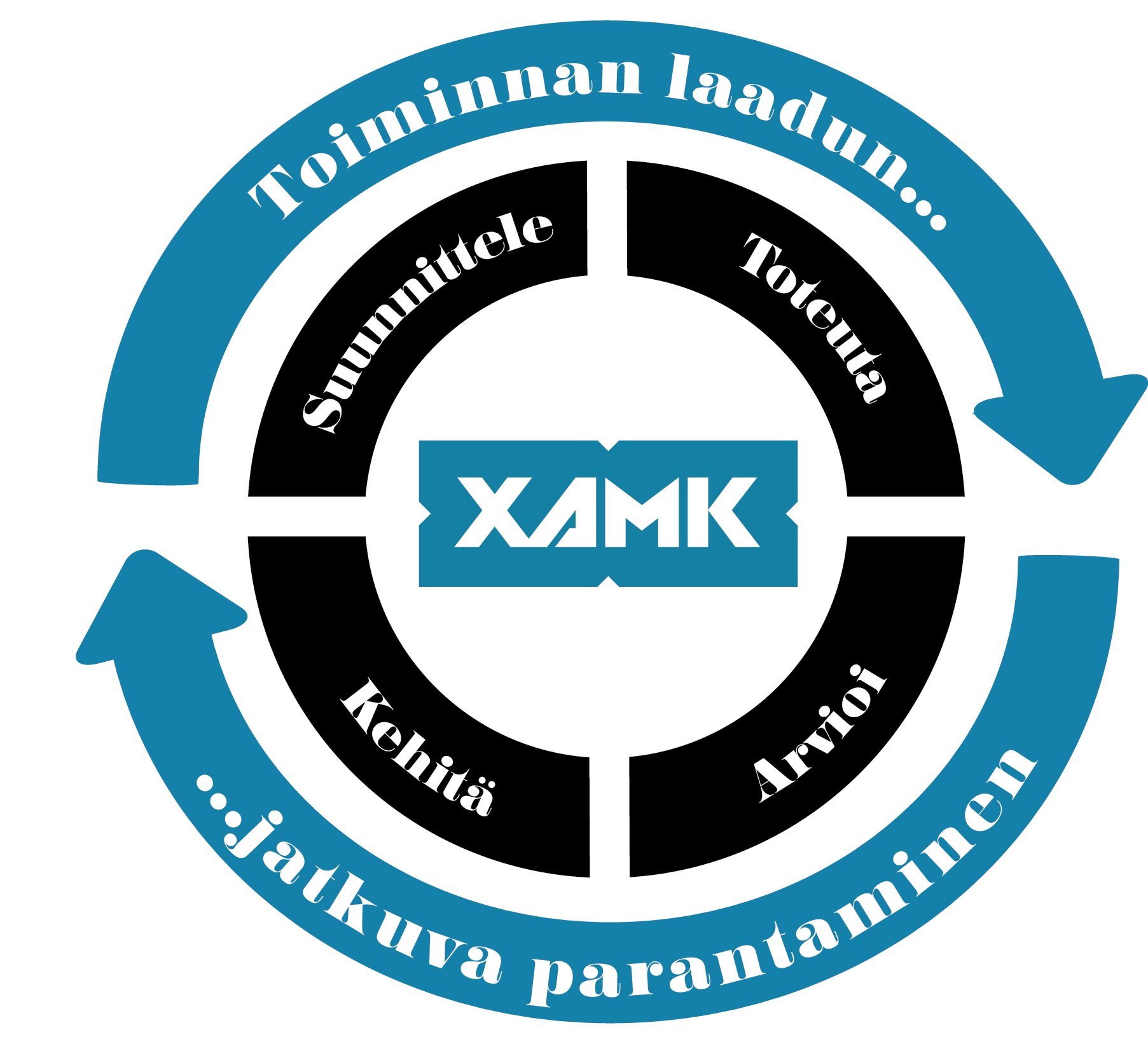 Prosessit
Xamkin prosessit ja ohjeistukset on jaettu kolmelle tasolle: 
ydinprosessit ja tukipalvelut
lakisääteiset ohjeistukset, jotka voivat olla sääntöjä, ohjelmia tai ohjeita 
menettely- ja muut ohjeet.
Ydinprosessit ja tukipalvelujen prosessit kuvataan IMS-toimintajärjestelmässä prosessiohjeen mukaisesti. 
Prosessit-osion kolme keskeistä kokonaisuutta ovat prosessikartta, prosessipuu sekä kolmisivutekniikan periaatteella esitetty prosessikuvaus. 
Prosessikuvaukseen kuuluvat 
yhteenvetosivu
uimaratamallin mukainen prosessikaavio 
tarkempi prosessin vaiheiden kuvaus. 
Prosessikuvauksiin voidaan linkittää työohjeita ja lomakkeita, kansioita, mittareita, nettisivuja sekä esimerkiksi siirtymisiä muihin tietojärjestelmiin. Muutokset laadittuihin kuvauksiin tai linkityksiin versioituvat automaattisesti.
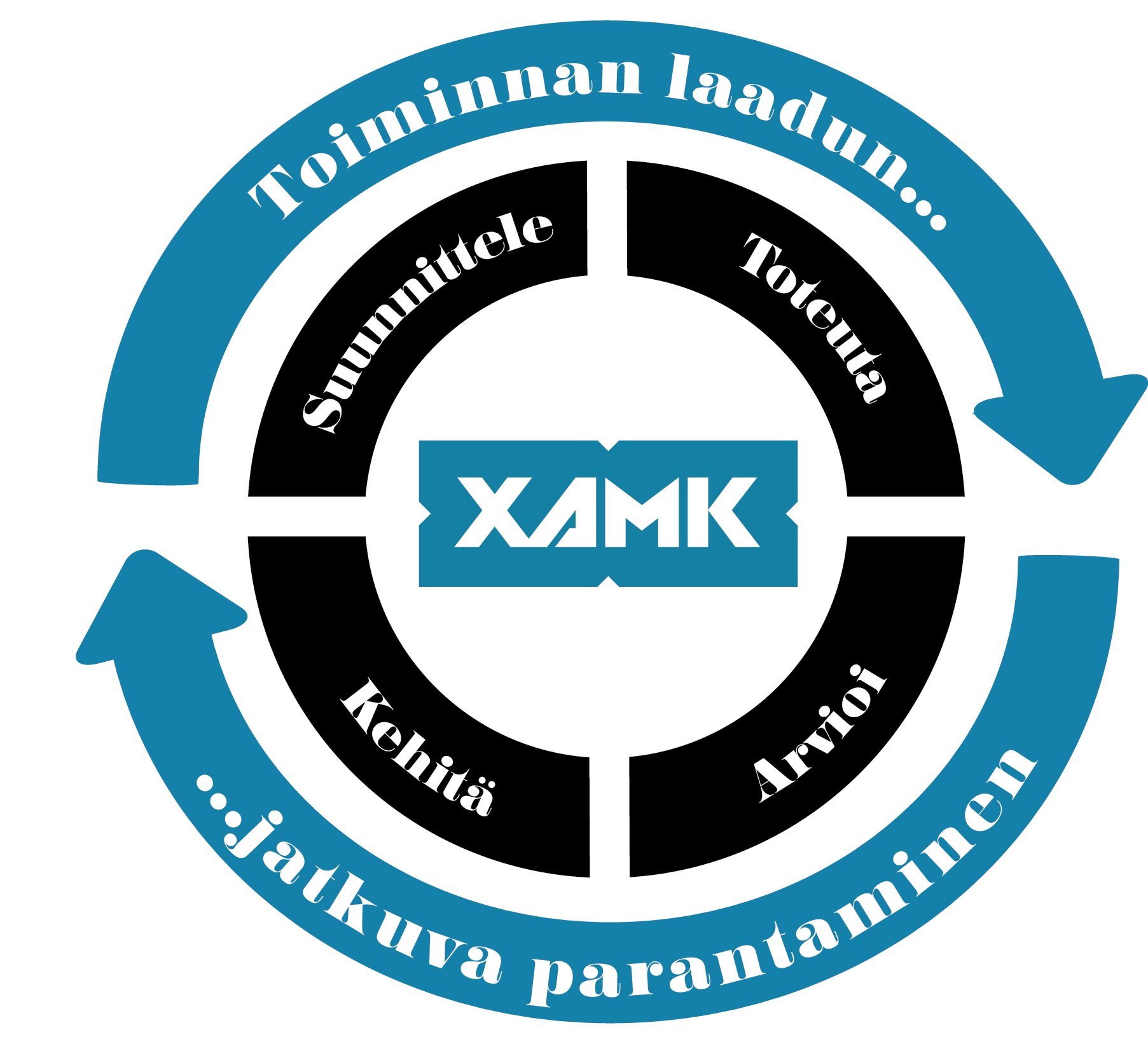 Kehittämis-foorumit
Opintojaksopalautteet
Kaikista opintojaksoista kerätään välipalautetta ja loppupalautetta. 
Opettaja kokoaa laadullisen välipalautteen oman osuutensa puolivälissä paperilomakkeella tai sähköisellä työkalulla.
Opintojakson vastuuopettaja kokoaa loppupalautteen sähköisellä työkalulla opintojakson lopussa. 

Opintojaksopalautteen polku:
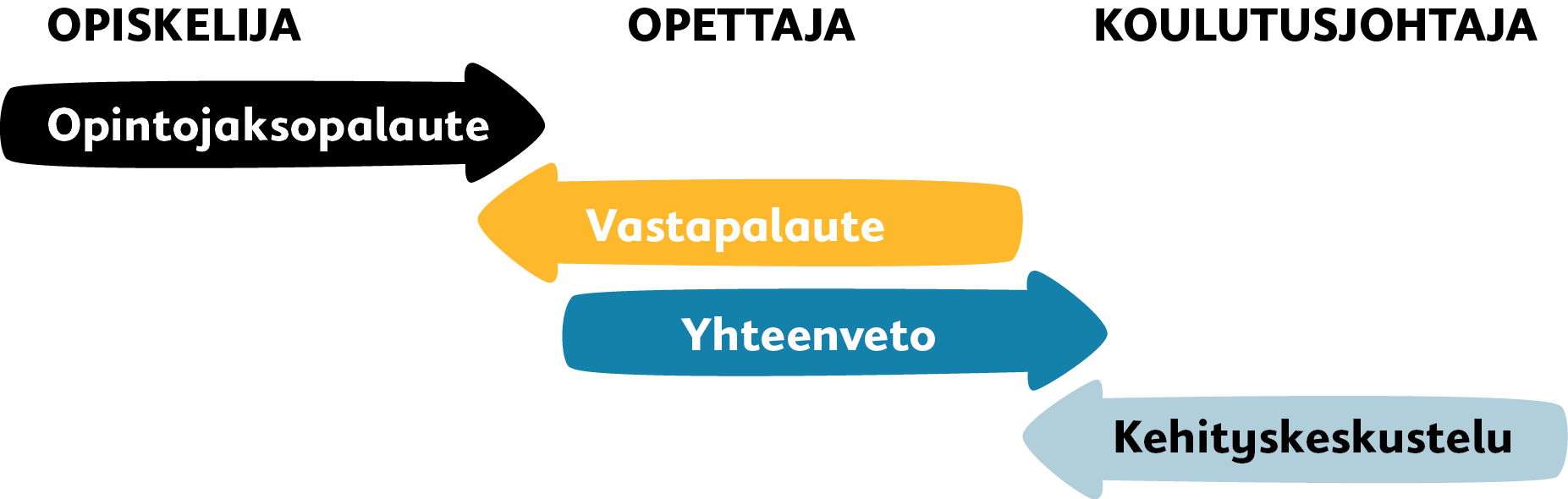 Muut opiskelijakyselyt
Tulokyselyllä kootaan tietoa opiskelun aloittamiseen liittyvästä perehdytyksestä, työskentelyilmapiiristä, opiskelijatuutoroinnista ja opiskelijoiden tyytyväisyydestä. 
Tulokyselyyn vastaavat kaikki tutkintoon johtavan koulutuksen opiskelijat ensimmäisen lukukautensa aikana.
Koulutuksen kehittämiskyselyllä kerätyn tiedon avulla kehitetään koulutusta, opintojen ohjausta ja opiskelijan itseohjautuvuutta, oppimisympäristöä ja työskentelyilmapiiriä. 
Koulutuksen kehittämiskyselyyn vastaavat opiskelijat opintojen puolivälissä. 
Kaikki ammattikorkeakouluista valmistuvat tutkinto-opiskelijat vastaavat ammattikorkeakoulujen ja opetusministeriön yhteiseen ammattikorkeakoulujen valmistumisvaiheen opiskelijapalautekyselyyn (AVOP). 
Opiskelijat vastaavat kyselyyn noin kolme viikkoa ennen valmistumisajankohtaa. 
AVOP-kyselyn kysymykset koostuvat seitsemästä osiosta, jotka ovat: taustatiedot, opetus ja oppiminen, kansainvälisyys, monikulttuurisuus ja kieliopinnot, työelämäyhteydet ja työelämäneuvonta, harjoittelu, opinnäytetyö ja opiskelutyytyväisyys.  
Vastauksia käytetään ammattikorkeakoulujen toiminnan kehittämiseen.
Muut kyselyt
Työyhteisön kehittämiskysely on henkilökunnalle tarkoitettu kysely, jonka tuloksia käytetään henkilöstön, työn ja yksikköjen sekä koko ammattikorkeakoulun kehittämiseen ja vahvuuksien ylläpitämiseen.
Sidosryhmä- ja alumnipalautetta kerätään kyselyillä 3–5 vuoden välein. 
Alumnikyselyllä selvitetään alumnien työllistymistä ja urakehitystä, koulutuksen antamia työelämävalmiuksia ja alumnien tiedontarpeita. 
Sidosryhmäkyselyllä selvitetään sidosryhmien kokemuksia yhteistyöstä ja tarjoamistamme palveluista sekä roolistamme alueellisena toimijana ja aluekehittäjänä. Tavoitteena on myös selvittää, mitä tietoa Xamkista sidosryhmämme tarvitsevat ja miten hyvin tietoa on saatavilla.
Opiskelijoilta ja henkilöstöltä kootaan lisäksi noin joka toinen vuosi palautetta tukipalveluista: mm. opintotoimistosta, tietohallintopalveluista, kirjastopalveluista (valtakunnallinen kysely) ja kansainvälistymispalveluista
Katselmukset…
Xamkin johtoryhmä tekee vuosittain yksiköissä johdon katselmuksen. 
Tavoitteena on arvioida yksikön toimintaa sekä tukea ja edistää itseohjattua kehitystyötä. 
Katselmuksessa käsitellään yksiköiden toimintaa, tuloksia ja taloutta. 
Lisäksi käsitellään edellisenä vuonna sovitut kehittämistoimenpiteet ja sovitaan uusista kehittämistavoitteista palautejärjestelmän antamien tulosten ja johdon katselmuksen pohjalta. 
Yksiköistä katselmuksiin osallistuvat yksikön johtaja tai päällikkö, muita avainhenkilöt ja koulutusyksiköissä myös opiskelijoiden edustajat.
…Katselmukset
Koulutusten ESG-arviointeja toteutetaan erillisen suunnitelman mukaan. 
Yksi ESG:n sisäisen laadunhallinnan periaatteista on koulutusten jatkuva seuranta ja arviointi. 
Sen mukaan korkeakoulujen tulee seurata ja säännöllisesti arvioida koulutuksiaan varmistaakseen, että niille asetetut tavoitteet saavutetaan ja että ne vastaavat opiskelijoiden ja yhteiskunnan tarpeita. 
Näiden arviointien tulee johtaa koulutusten jatkuvaan parantamiseen. 
Kaikista arviointien perusteella suunnitelluista tai toteutetuista toimenpiteistä tulee tiedottaa kaikkia, joita asia koskee.
Lisäksi voidaan myös tehdä muita, eri tavoin kohdennettuja katselmuksia:
laatukatselmus
koulutusten ESG-arviointi
TKI-kierros
ym.
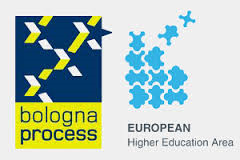 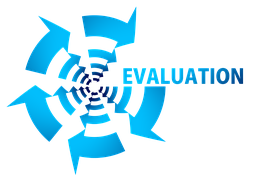 Itsearvioinnit
Itsearvioinnilla tarkoitetaan organisaation omaan toimintaan,               sen edellytyksiin ja tuloksiin kohdistuvaa arviointia. 
Ammattikorkeakoulun johto tekee kokonaisarvioinnin CAF-mallin pohjalta joka kolmas vuosi. 
Arvioinnit johtavat strategisiin kehittämishankkeisiin, joille varataan erilliset resurssit. 
CAF-itsearviointi toteutetaan pääosin sähköisin menetelmin. Arviointipohja on sähköisessä muodossa ja se lähetetään johdolle sähköpostitse. Pohjaan on liitetty linkit arviointia helpottavaan tausta-aineistoon. 
Arvioinnin tulokset käsitellään kokouksessa, jossa sovitaan jatkotoimenpiteistä.
Laatujärjestelmän itsearviointi tehdään joka kolmas vuosi. 
Prosessit arvioidaan säännöllisesti. 
Lisäksi tehdään muita itsearviointeja esimerkiksi ulkoisiin arviointeihin liittyen.
Ulkoiset arvioinnit
Ulkoisen arvioinnin avulla Xamk saa tietoa toimintansa nykytilasta ja kehittymisestä suhteessa muihin korkeakouluihin ja muuhun toimintaympäristöön. 
Xamk osallistuu mm. Kansallisen koulutuksen arviointikeskuksen Karvin arviointihankkeisiin. 
KKA (vuodesta 2014 lähtien Karvi) on auditoinut Kyamkin ja Mamkin laatujärjestelmät jo kahteen kertaan,                    Kyamkin vuosina 2005 ja 2012 ja Mamkin vuosina 2006 ja 2013. 
Molemmilla korkeakouluilla on voimassa oleva Karvin laatuleima. 
Ulkoisen arvioinnin tavoitteita palvelevat myös opetus- ja kulttuuriministeriön tuloksellisuusmittarit, erilaiset benchmarking-hankkeet ja akkreditoinnit sekä työelämältä koulutuksen, tutkimus, kehitys- ja innovaatiotoiminnan, palvelutoiminnan sekä yhteiskunnallisen vaikuttavuuden ja aluekehitystyön parantamiseksi hankitut palautteet.
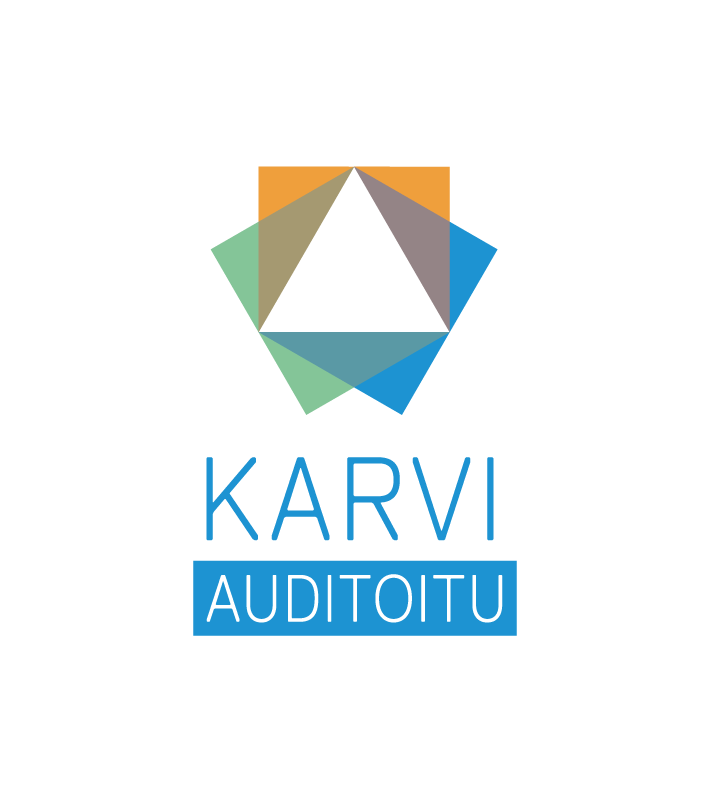 KETKÄ? Xamkin laadun tekijät eli mistä laatukulttuuri muodostuu?
Xamkin opiskelijat ja henkilöstö ovat yhteisönä sitoutuneet laatutyöhön. 
Jokainen korkeakouluyhteisön jäsen vastaa oman toimintansa laadusta ja sen kehittämisestä. 
Tässä yhdessä kehittämisen ilmapiirissä syntyy laatukulttuurimme. 
Xamkissa laatukulttuurilla tarkoitetaan sellaista toiminnan pitkäjänteisen kehittämisen ilmapiiriä, jossa aktiivisesti ja määrätietoisesti tunnistetaan vahvuuksia ja kehittämiskohteita. 
Näiden perusteella käynnistetään, toteutetaan ja seurataan toiminnan ja laadun kehittämistoimia. 
Kehittämisen tavoitteena on toiminnan laadun jatkuva parantaminen ja vahvuuksien ylläpitäminen ja hyödyntäminen.
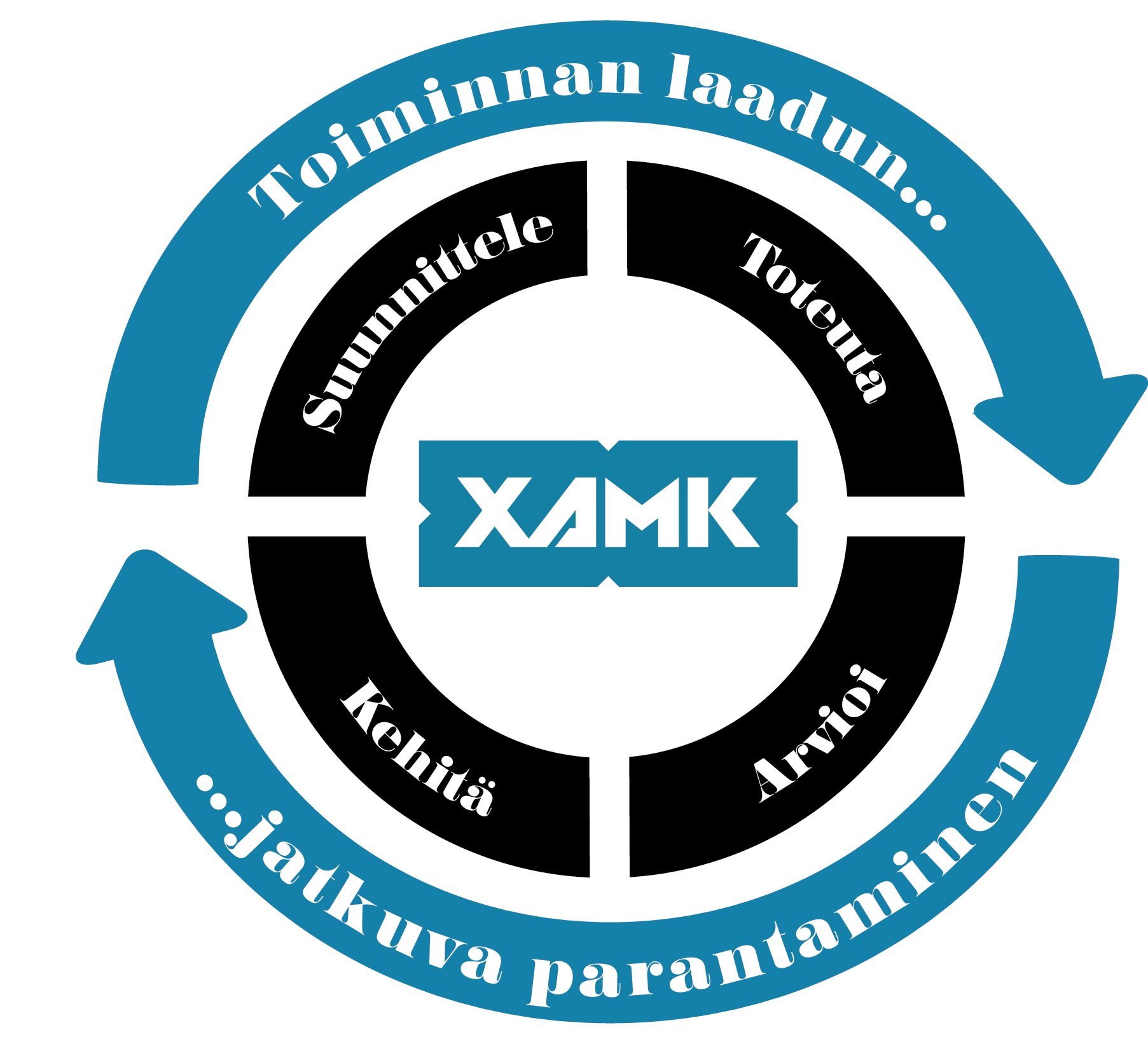 Laatuvastuut…
…Laatuvastuut…
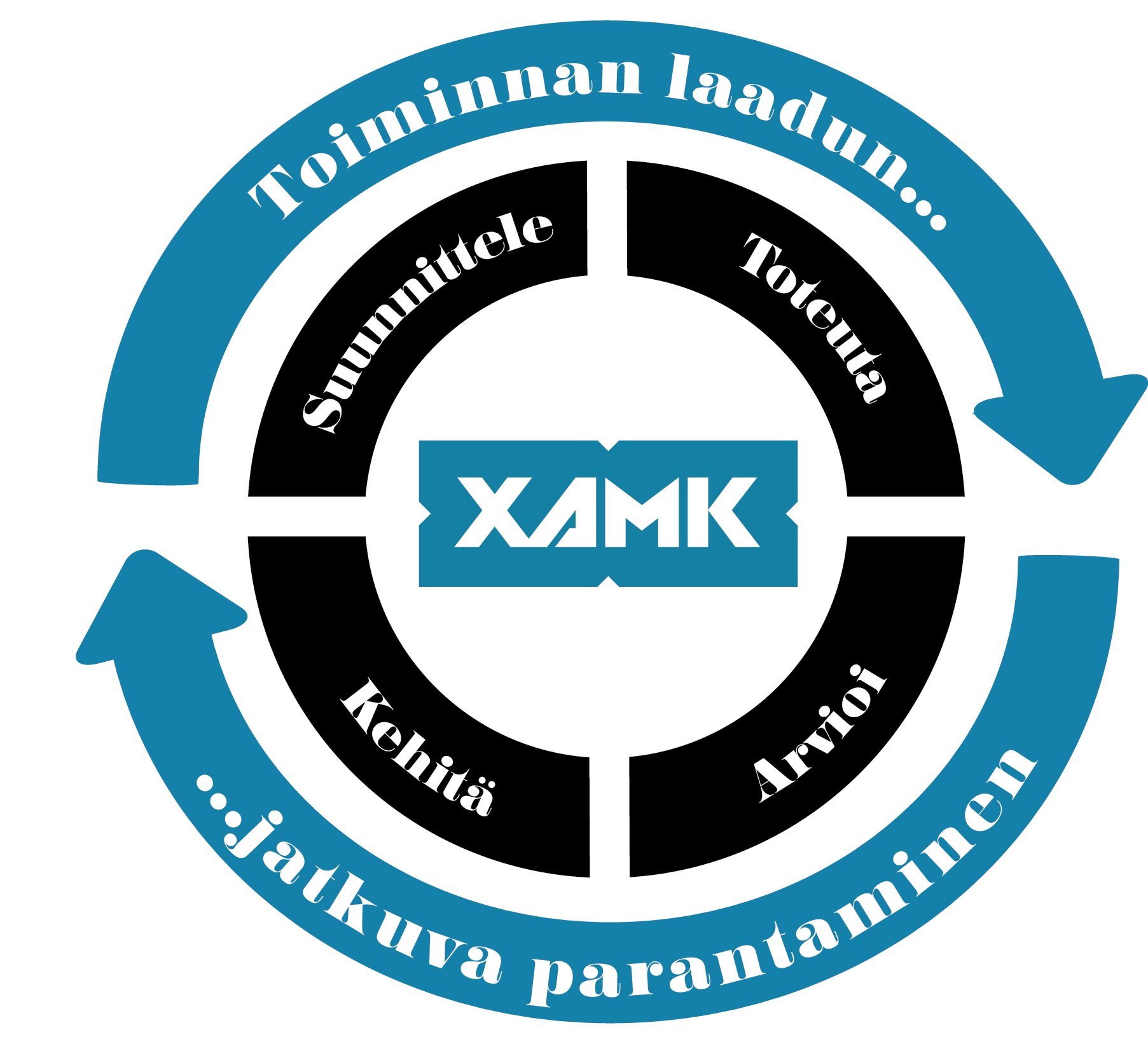 …Laatuvastuut…
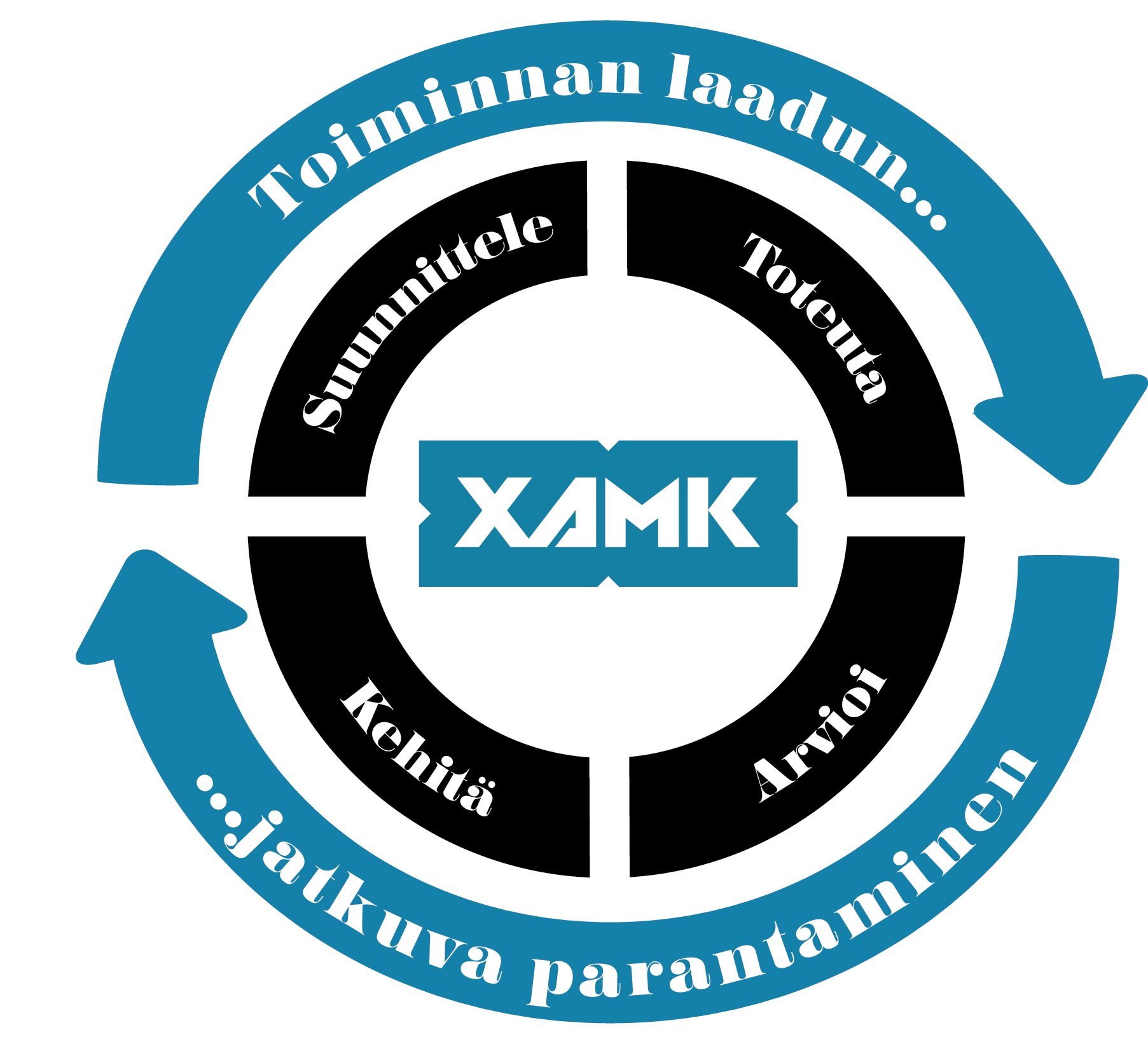 …Laatuvastuut
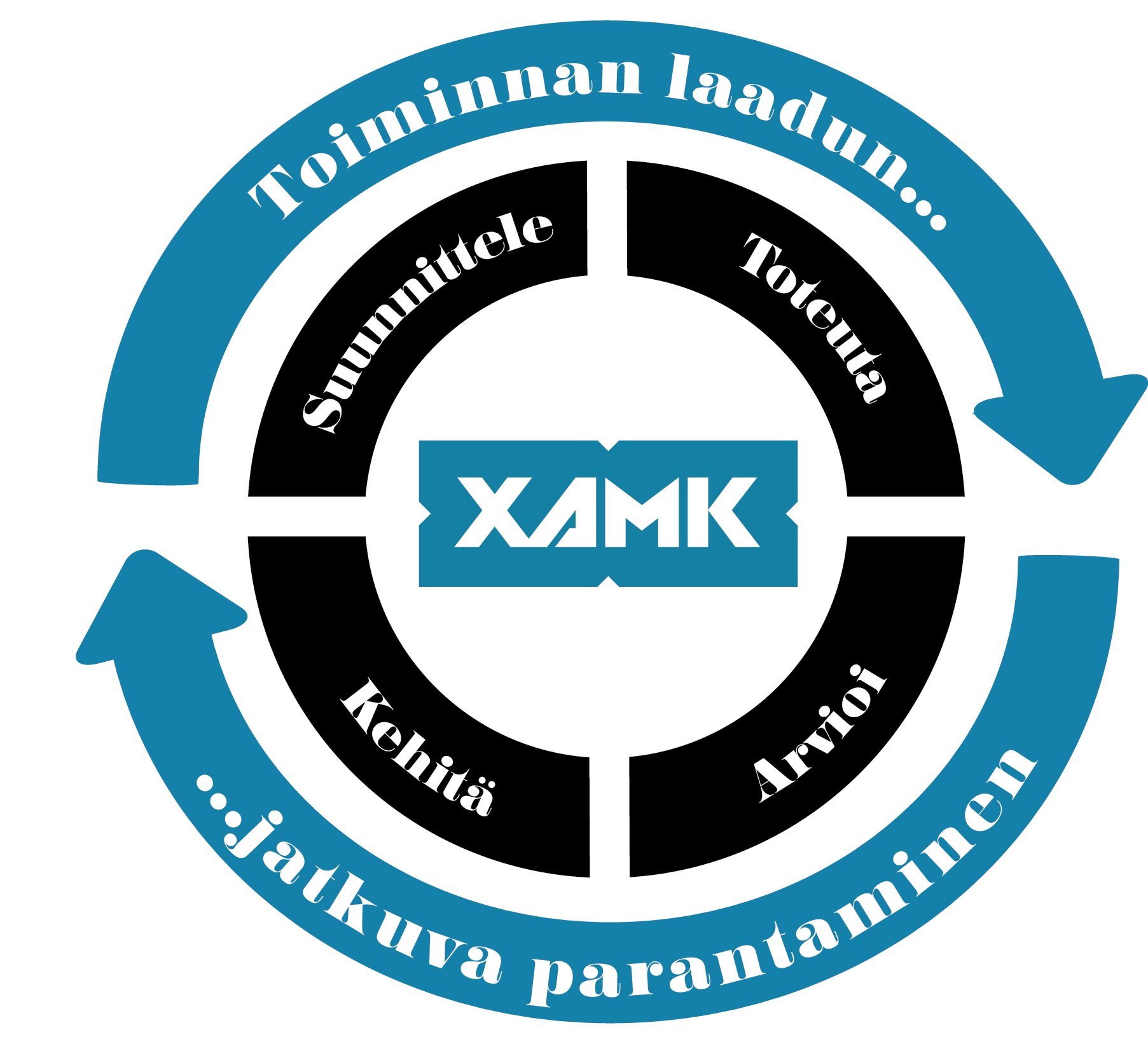 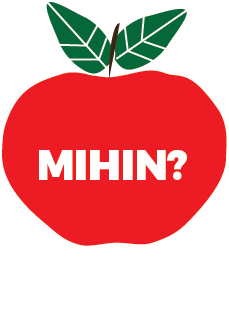 Mihin olemme menossa?
Laatu- järjestelmän 
kehittämisen tavoitteet
Laadunhallinta nettisivuilla
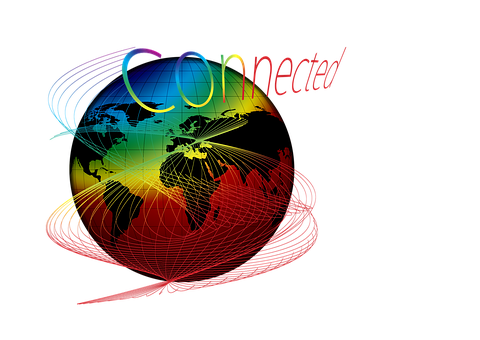 Kysy lisää, vastaamme mielellämme!